Offline tools for IR data analysis
Victor Moncada, Chakib Belafdil, Raphael Mitteau, Léo Dubus
CEA/IRFM/SI²P/GP3

Imaging Meeting - 26/02/2020
|  PAGE 1
CEA | 10 AVRIL 2012
Infrared diagnostic on west and W7-X
Video production for WEST (11 cameras): 350MB/s of plasma
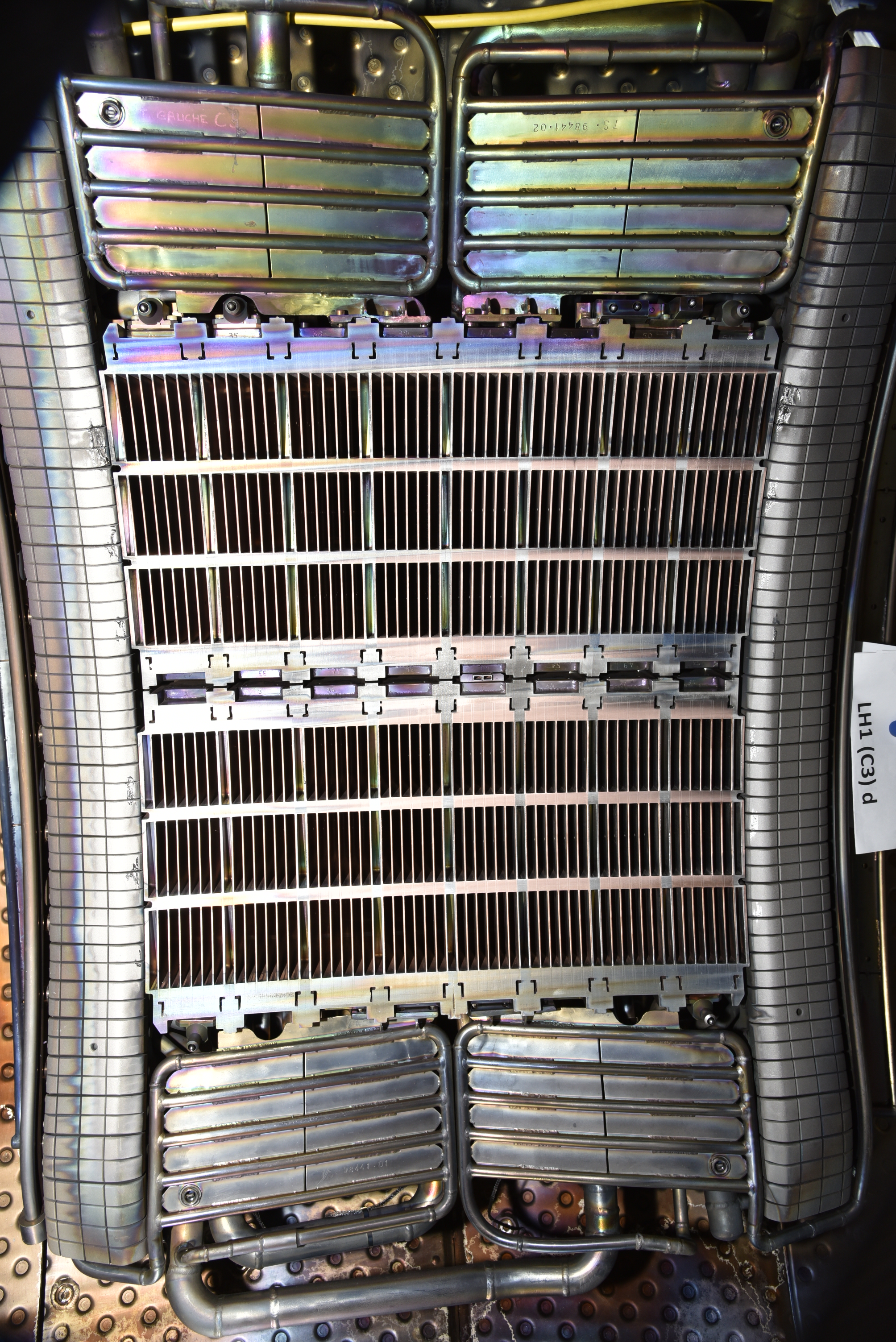 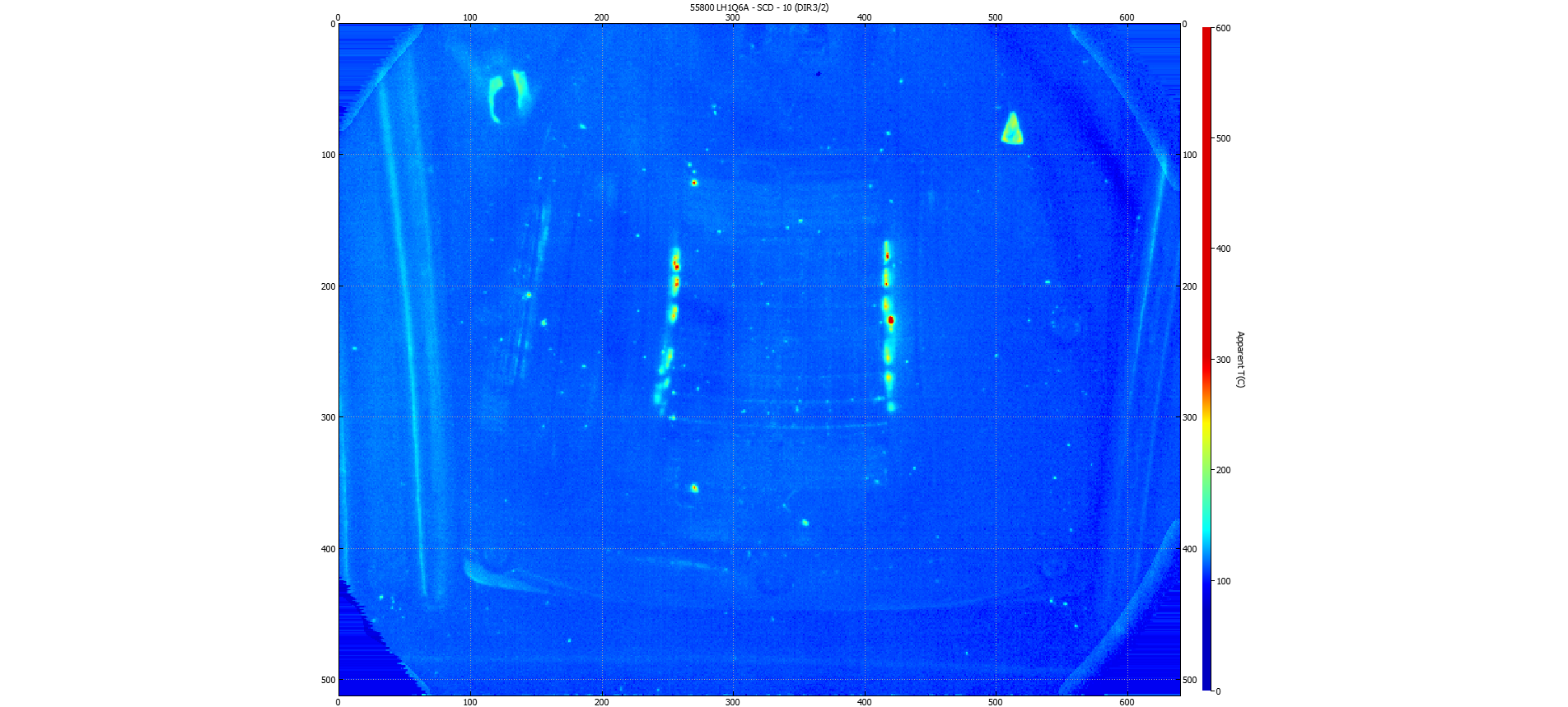 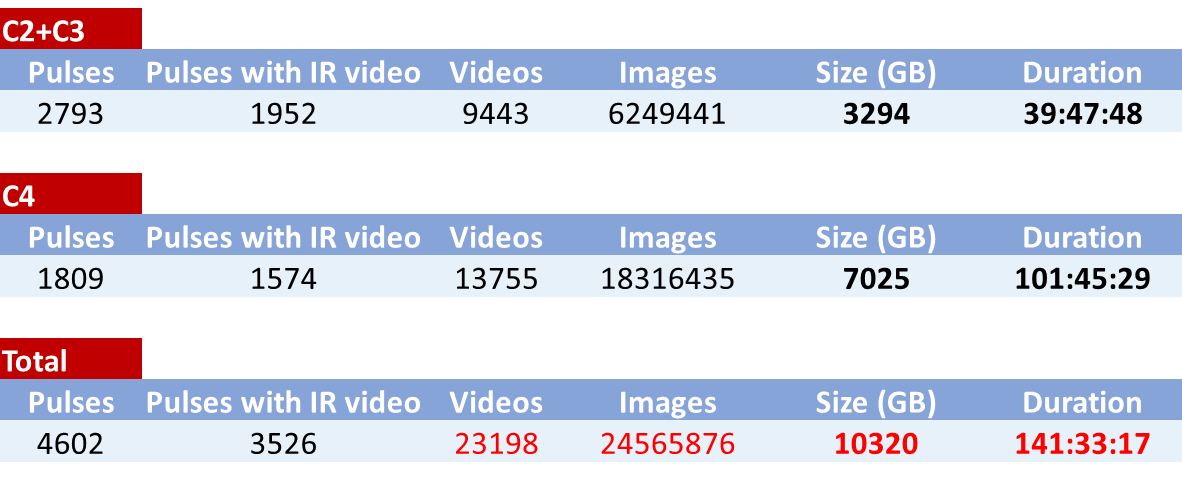 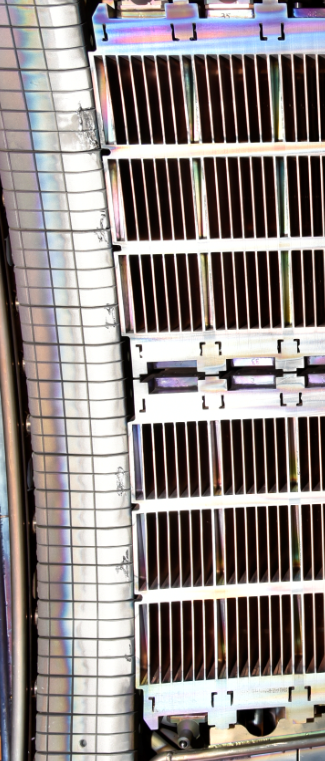 Video production for W7-X (OP1.2b, QSV + QRT): ~3GB/s of plasma
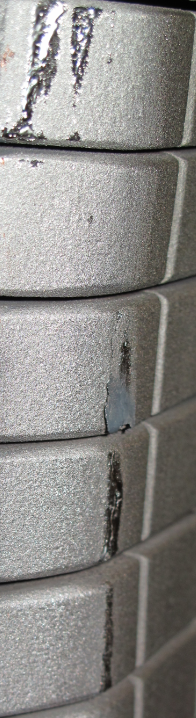 Video production for ITER: we don’t want to think about it
How to process this amount of video data for PWI understanding, Thermal Studies and Machine protection?
► New abnormal hot spot study ( < security threshold)
1h of expert time
Full pulse ( > 10 IR views): impossible
A lot of software tools are required, at every level
(Discharge summary, ease Data Mining, Machine Learning algorithms, Data Access optimization,…)
LH antenna
IR system Dashboard
Step	: Simple overview of the last pulses (IR system status, evolution of max T) during experiments
1
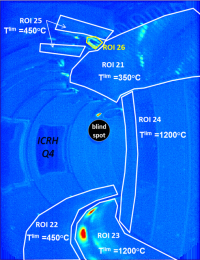 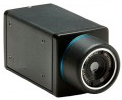 Stop the pulse
WA view
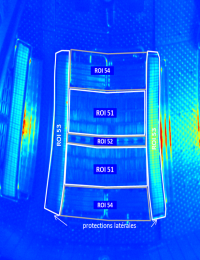 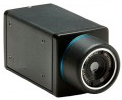 Disabled for C4
LH view *2
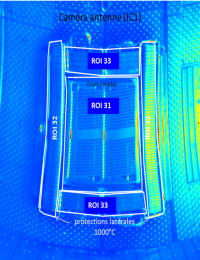 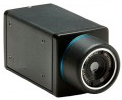 Power control
ICRH view *3
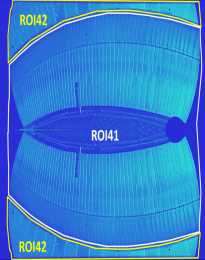 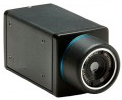 Working on C4:
DWMS
Div. View * 4
IR system Dashboard
Available from any web browser - IR system status
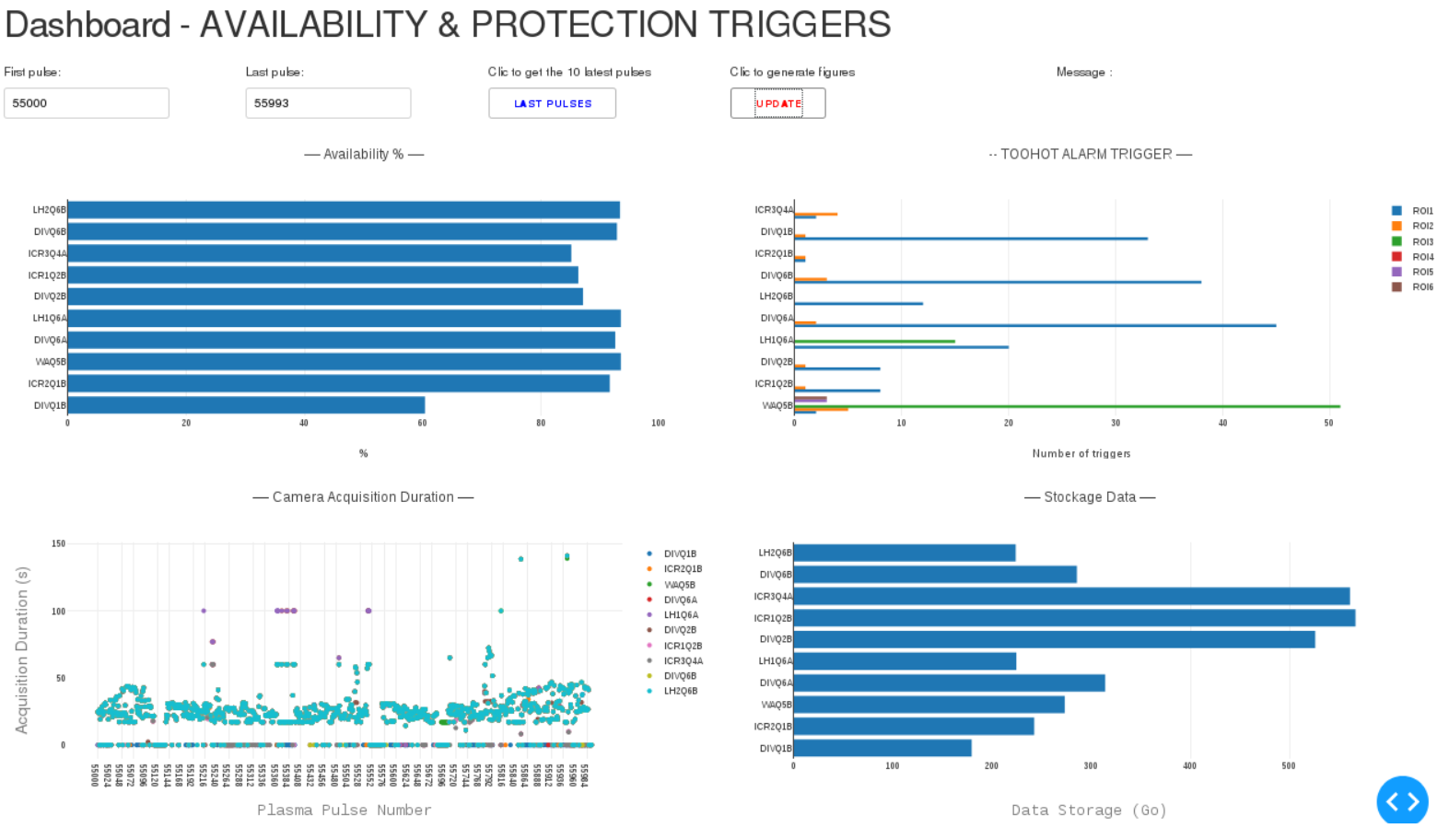 IR system Dashboard
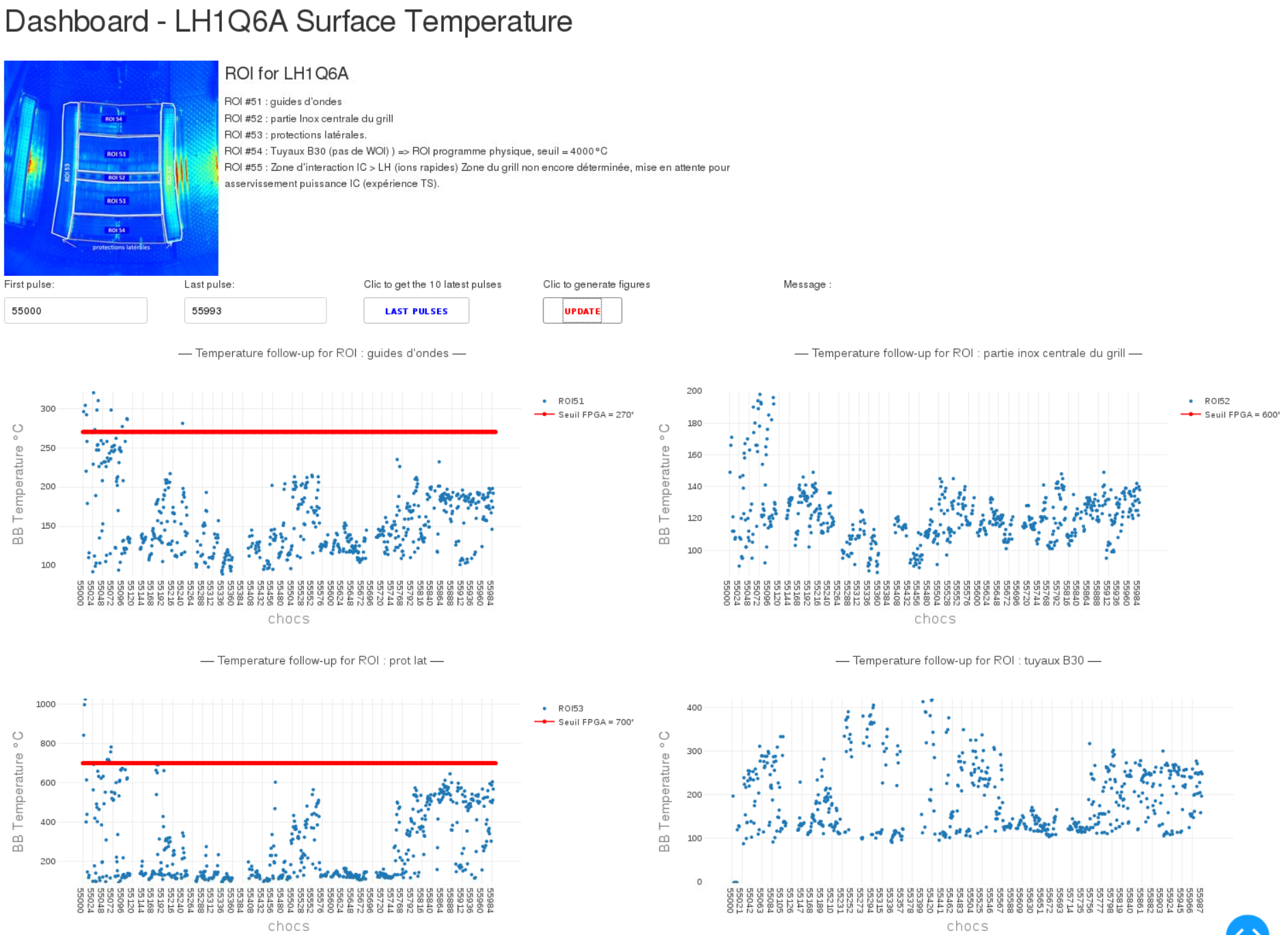 Developped by Leo DUBUS and Chakib BELAFDIL (IRFM)

Based on Dash: Python framework of the Plotly company for building interactive data visualization apps
Database on plasma scenario
Step	: combine IR system Dashboard with Plasma Scenario in a single SQL Data Base
2
Extract meaningful videos/experiments in 1 query using:
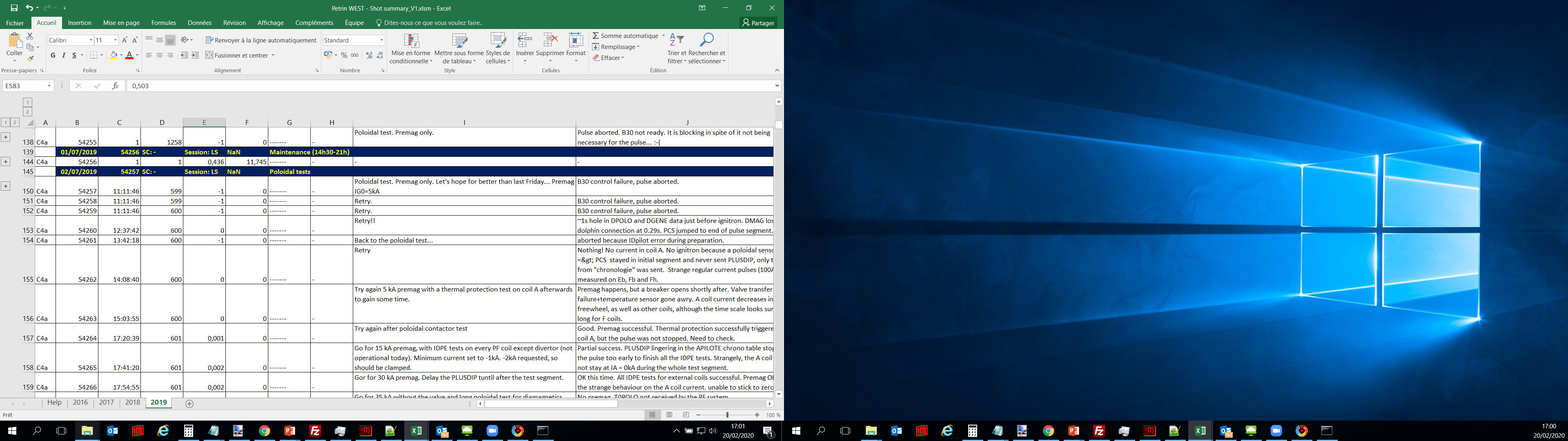 Temperature conditions inside ROIs,
Too hot triggers, DWMS feedback
Pulse duration,
Injected power (ICH and LH), plasma current,
Plasma density,
Magnetic configuration,
Pilots comments,
…
Ongoing work for 2020, embbed within Librir (Python  access)
Event database
Step	: Narrow a study to specific Thermal Phenomenons only: gather thermal events in an SQL Event Data Base
3
Easy retrieval (get pulses and views for specififc events)
Follow specific events across experiments to check their impact on the components
Extract statistical values (number of occurrences, T evolution)
Provide ground truth to train machine learning algorithms
Thermavip Plugin to access DB from the whole institute
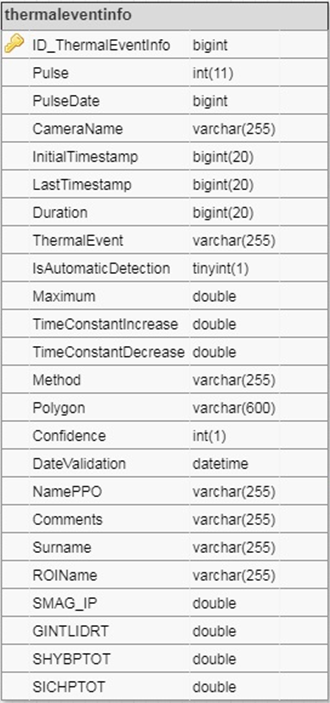 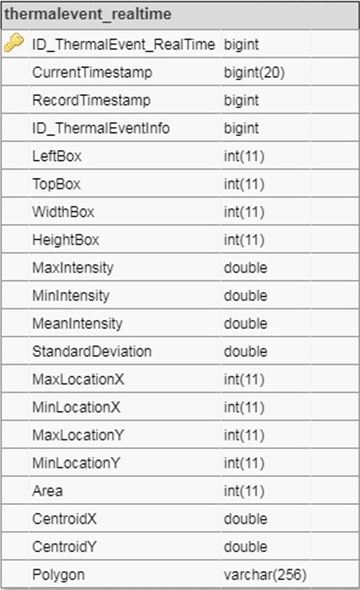 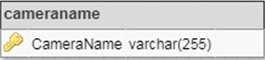 WAQ5B
LH1, LH2
ICR1, ICR2, ICR3
DIVQ1B, DIVQ2B, DIVQ6A, DIVQ6B
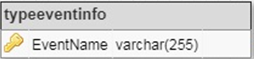 Inboard strike point
Outboard strike point
UFO
Reflection
Segmentation artifact
Other-type
Unknown
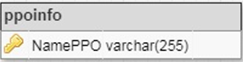 Event database
How to feed the Event Data Base ?
Fill from automatic detection algorithms (cf. Chakib BELAFDIL)
Fill with manual annotations from Thermavip
VIDEO COMPRESSION
Step	: Access the real data without re-designing the network infrastructure!
4
Tipical IR video size in C4: ~1GB (10-100s for downloading), more for W7-X!
How to process in parallel dozens of videos: capable video server, reduce video size!
Test of lossless compression algorithms and video codecs:
H265?
Licencing issues
Ratio of 4,4 is good, but can we do better?
Yes, by using lossy compression
►Combination of lossless codec (H264) and generated controlled loss ( +-2°C)
►Time trace of each pixel is “flattened” around +-2°C
►No visual loss, 15 < ratio < 20, speed > 25fps
Video motion correction
Step	: Correlate video with the Scene Model: we need motion correction algorithm
5
Python algorithm based on
Efficient subpixel image registration algorithms, 
Manuel Guizar-Sicairos et. al
OPTICS LETTERS / Vol. 33, No. 2 / January 15, 2008
2-D rigid translation within a fraction of a pixel using cross correlation and selective upsampling by a matrix-multiply DFT (discrete FT)

Code embedded within Librir, runs at 10fps for 640*512*2 videos
THANK YOU!
|  PAGE 11
Commissariat à l’énergie atomique et aux énergies alternatives
Centre de Cadarache | 13108 Saint Paul Lez Durance Cedex
T. +33 (0)4 42 25 46 59 | F. +33 (0)4 42 25 64 21
Etablissement public à caractère industriel et commercial | RCS Paris B 775 685 019
DSM	IRFMService
CEA | 10 AVRIL 2012